How Adults Tell: Messages for Society and Policy Makers Regarding Disclosure of Childhood Sexual Abuse
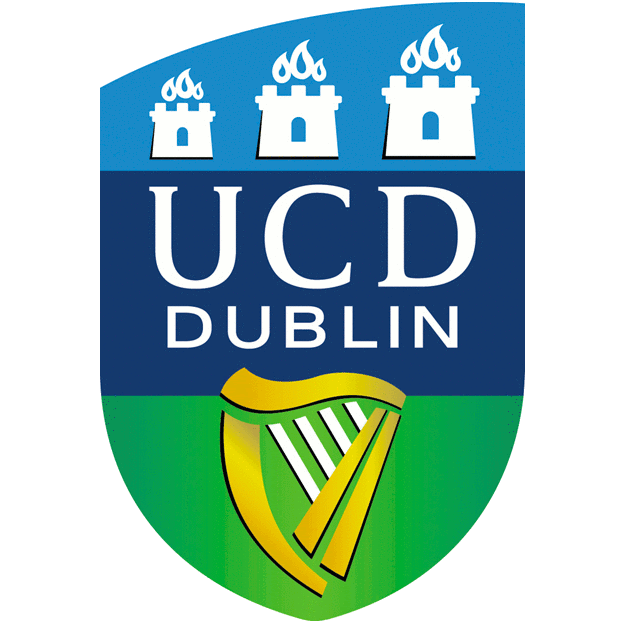 Dr Joseph Mooney LLB, MA (Social Work)
All-Ireland Social Work Research Conference
Friday 14th June, 2019
School of Social Policy, Social Work and Social Justice
Before we Begin:
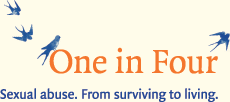 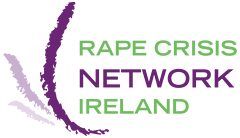 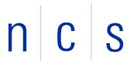 1800 234 114
www.hse.ie
091 – 563676
www.rcni.ie
01 – 6624070
www.oneinfour.ie
Take Aways:
What’s the Study: How Adults Tell: Messages for Society and Policy Makers Regarding Disclosure of Childhood Sexual Abuse

What’s the Problem: Confusion, Controversy and Legality (Mooney, 2014, 2017; Office of the Ombudsman, 2017)

What’s the Rationale: Service-User Voices & Experiences 

How was it done: BNIM Study (Mooney, 2019a, 2019b)

What have we learned:
System as a Barrier
Power
System as a Facilitator
Retrospective Disclosures: Current Policy
What is a Retrospective Disclosure?
Children First 2017 – a slippery discursive slope:
1987: First mention of Sexual Abuse in Irish Child Protection Guidelines in 1987 but not ‘historic cases’.
1999: “Investigation of disclosures by adult victims of past abuse frequently uncovers current incidences of abuse and is therefore an effective means of stopping the cycle of abuse” (Section 4.6, 1999, p39-40).
2011: “It is essential to establish whether there is any current risk to any child who may be in contact with the alleged abuser revealed in such disclosures” (Section 3.6, 2011, p15).
2017: “If you are, for example, a counsellor or health professional, and you receive a disclosure from a client that they were abused as a child, you should report this information to Tusla, as the alleged abuser may pose a current risk to children” (Chapter 3, 2017, p23).
What are the Issues: Practice and Policy
}
Department of Health and Children (2008)
Ombudsman for Children (2010)
Mooney (2013, 2014) – ‘no clear guidance’
Shanahan (2015) – ‘absence of the victim’
HIQA (2015, 2016, 2017) – ‘large numbers unassessed’, ‘significant delays’, poor management and oversight’
Ombudsman’s Office (2017) – ‘finalise and publish Tusla’s September 2014 Policy by October 2017’
Disclosures Tribunal – over arching system laid bare
Tusla Assessments - Substantiation
All leading to a potential for adults to be re-traumatised
Variable and Inconsistent Adherence to Child Protection Guidelines
Lived Experiences:
Aims of the Research:
What are the facilitators and barriers for adults making disclosures of childhood sexual abuse to child protection social work services?
How does the current disclosure process within the child protection system and its underlying policies take account of the specific needs of adults who have experienced child sexual abuse?
What are the policy recommendations that can inform social work practice in this area?
Alan:
“Consider that those, the people you’re going to meet are probably all that week leading up to it thinking about it, going through it, re-living what’s happened to them, ya know, going back to a place where they don’t necessarily want to be, want to visit, like ya know. All these things like that have to be taken in to account.”
1. What are the Facilitators and Barriers: The System as a Barrier
Historic lack of attention 
Poor administration, response, lack of information
Lack of social work expertise 
Legal complexity 
Interpersonal issues
Tony:
“…the first thing’s doubt, do people actually believe what you’re saying…”
2. How does current policy take account: Power
Lack of understanding of dynamics of disclosure and abuse
Control – handing over ‘my’ story 
Delay and uncertainty
The Void
The Grenade Effect
Jane:
“… sitting in the, the waiting area, it really brought home to me the context of the type of work that they do, you know, that’s why that had such an impact on me, ‘cause I was like wow… I was watching these tiny little children, some of them, you know they ranged from like babies to four and five-year olds…like what a fucking start in life to be brought, you know, alcoholic parents coming through the door and... I was just like these people are amazing to be doing this kind of work…”
3. Policy recommendations: The System as a facilitator
Hopes and expectations
Law:
Legislation (EU Victims Directive)
Policy:
Clear policy based on law and research
Safe and Trusted Spaces (Barnahus, CAC, Promise Project)
Practice:
Trauma Informed Care - if professional were to pause and consider the roll trauma plays in the lives of specific client populations, how would they behave differently?
Thank You & Questions:
@joe0712
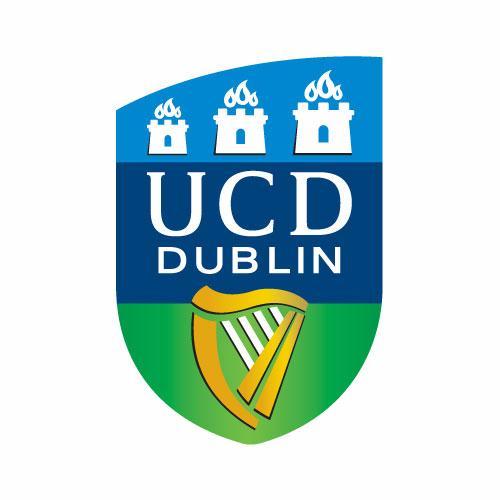 joseph.mooney1@ucd.ie
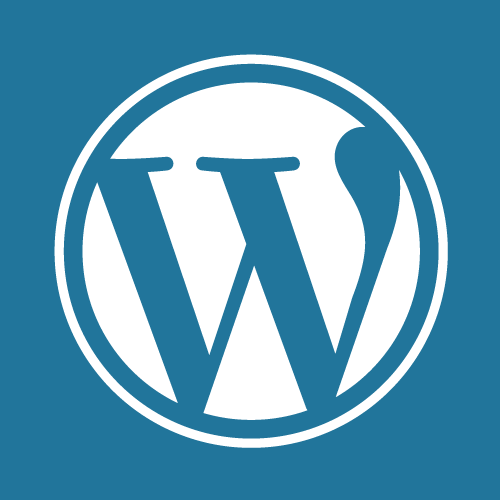 irishsocialwork.wordpress.com
Joseph Mooney
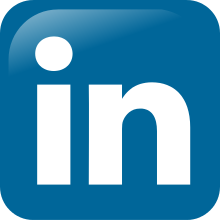 Suggested References:
Mooney, J. (2019) Using Biographical Narrative Interviewing Methodology to research Adults’ Experiences of Disclosing Childhood Sexual Abuse, Social Work and Social Sciences Review, (forthcoming).
Mooney, J. (2017) Adult disclosures of childhood sexual abuse and section 3 of the Child Care Act 1991: past offences, current risk, Child Care in Practice, Vol. 23, No. 3, 245-257.
Mooney, J. (2014) Adult disclosures of childhood sexual abuse to child protection services: Current issues in social work practice. The Irish Social Worker, Spring/Summer 2014, 9–13.
Office of the Ombudsman (2017) Taking Stock: An investigation by the Ombudsman into complaint handling and issues identified in complaints made about the Child and Family Agency (Tusla). Office of the Ombudsman, Dublin.
Ombudsman for Children’s Office (2010) A Report based on an Investigation into the Implementation of Children First: National Guidelines for the Protection and Welfare of Children. Dublin: Ombudsman for Children’s Office.
Department of Health (1987) Child abuse guidelines: guidelines on procedures for the identification, investigation and management of child abuse. Department of Health, Available at http://www.lenus.ie/hse/bitstream/10147/80128/1/ChildAbuseGuidelinesDOH.pdf
Department of Health and Children (1999) Children First National Guidelines for the Protection and Welfare of Children. Dublin: The Stationary Office.
Department of Health and Children (2008) National Review of Compliance with Children First: National Guidelines for the Protection and Welfare of Children. Dublin: The Stationary Office.